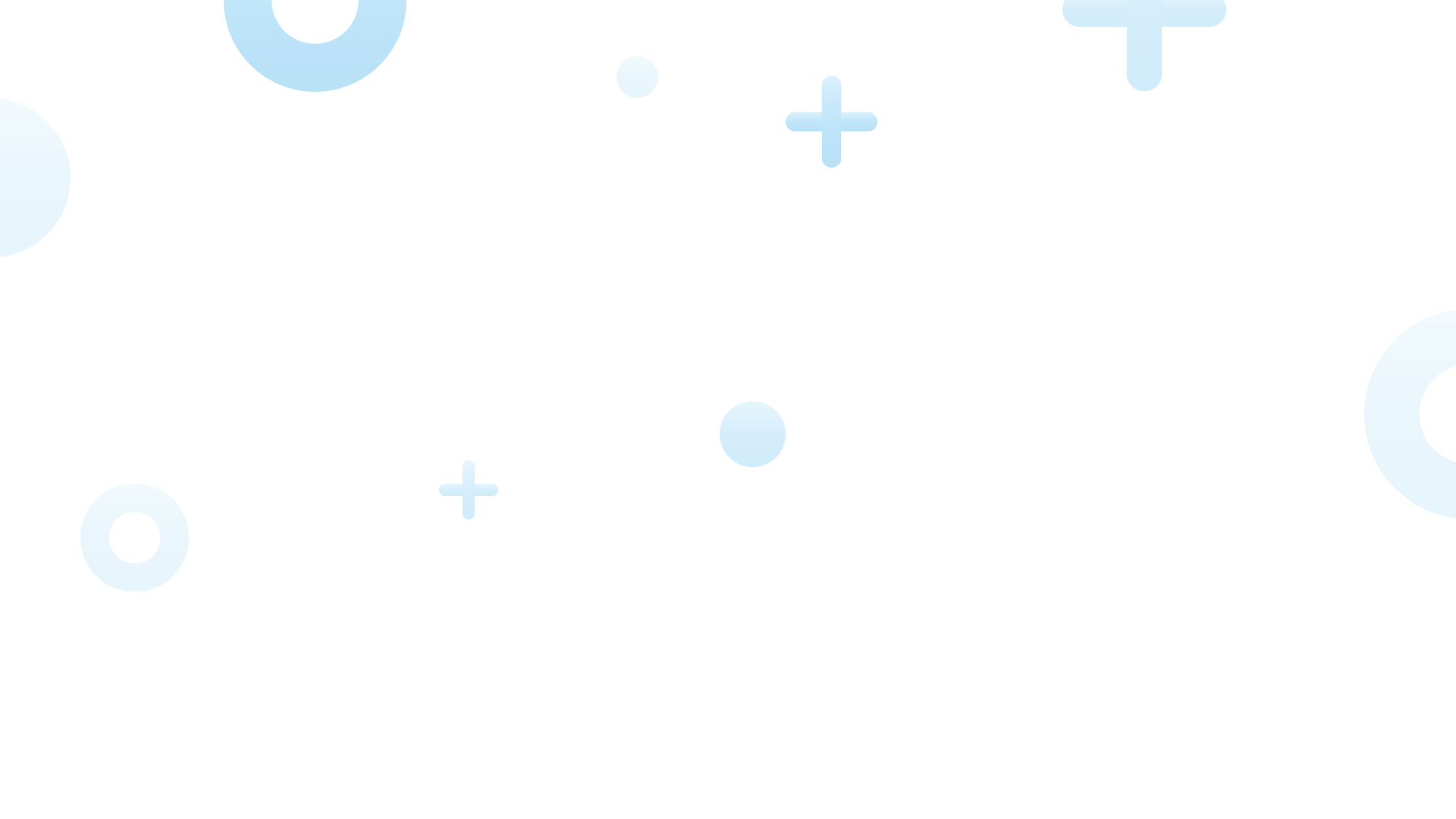 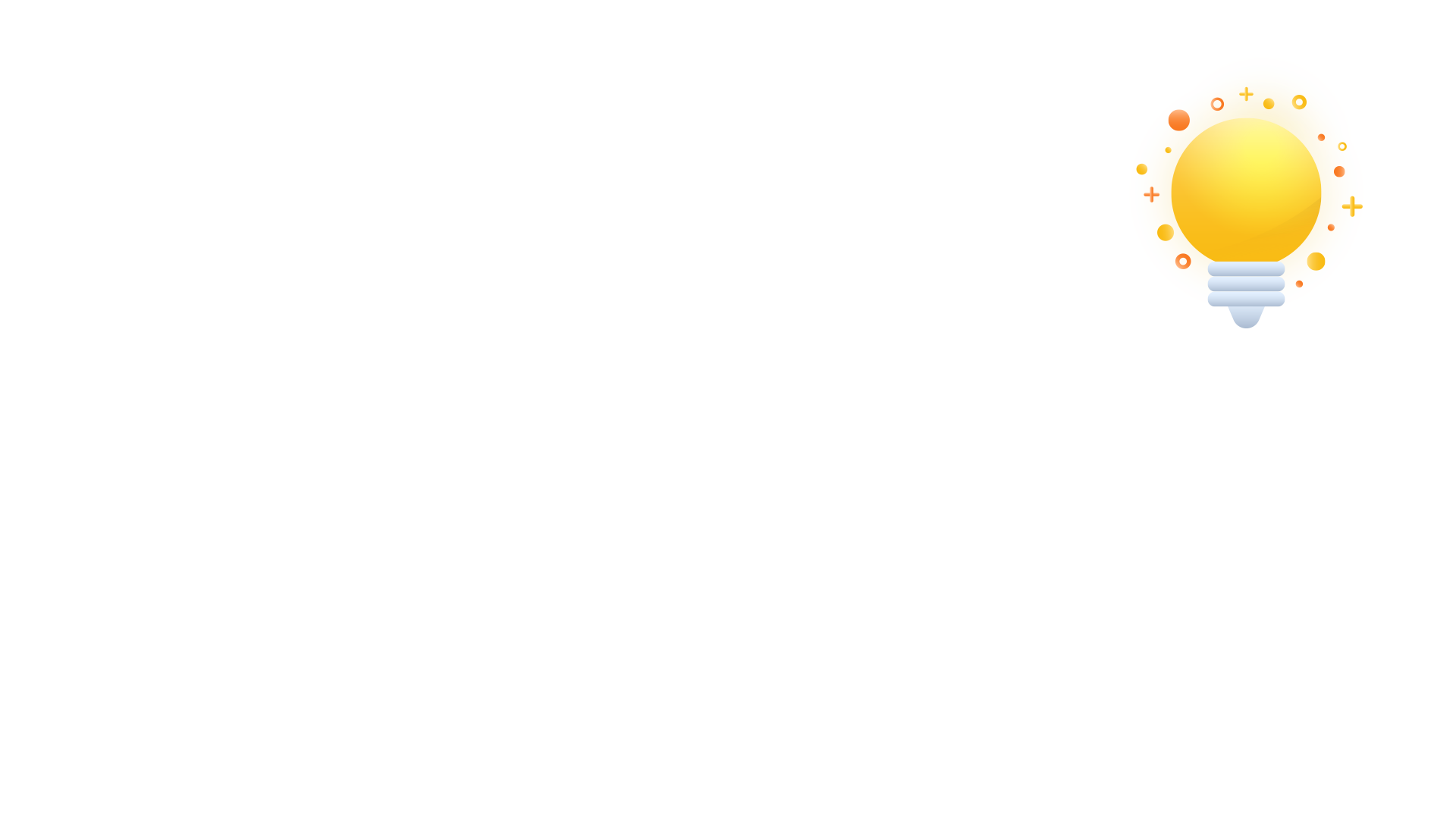 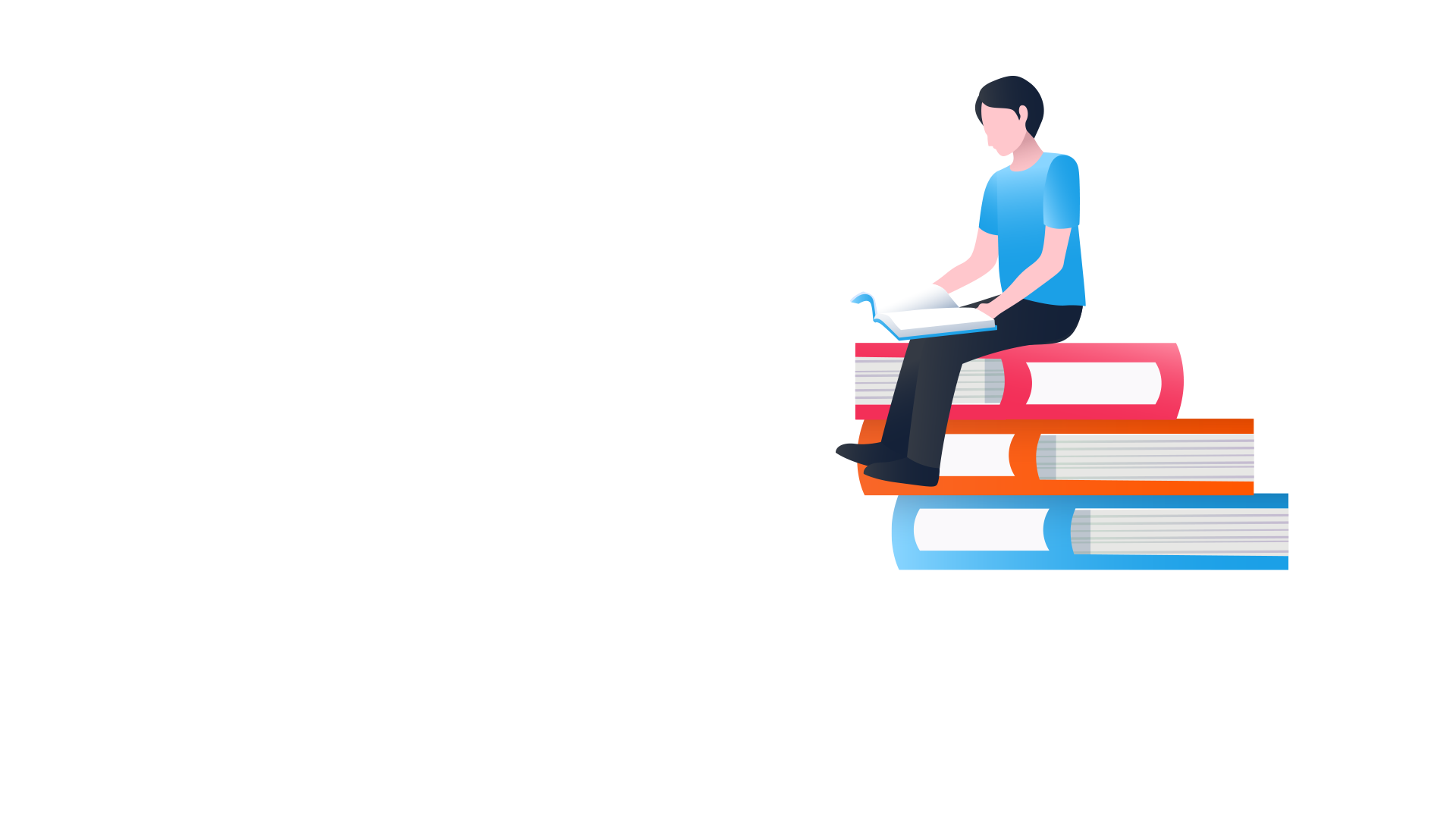 毕业答辩模板
输入副标题输入副标题输入副标题输入副标题输入副标题副标题副标题
答辩人：PPT818         导师：PPT818
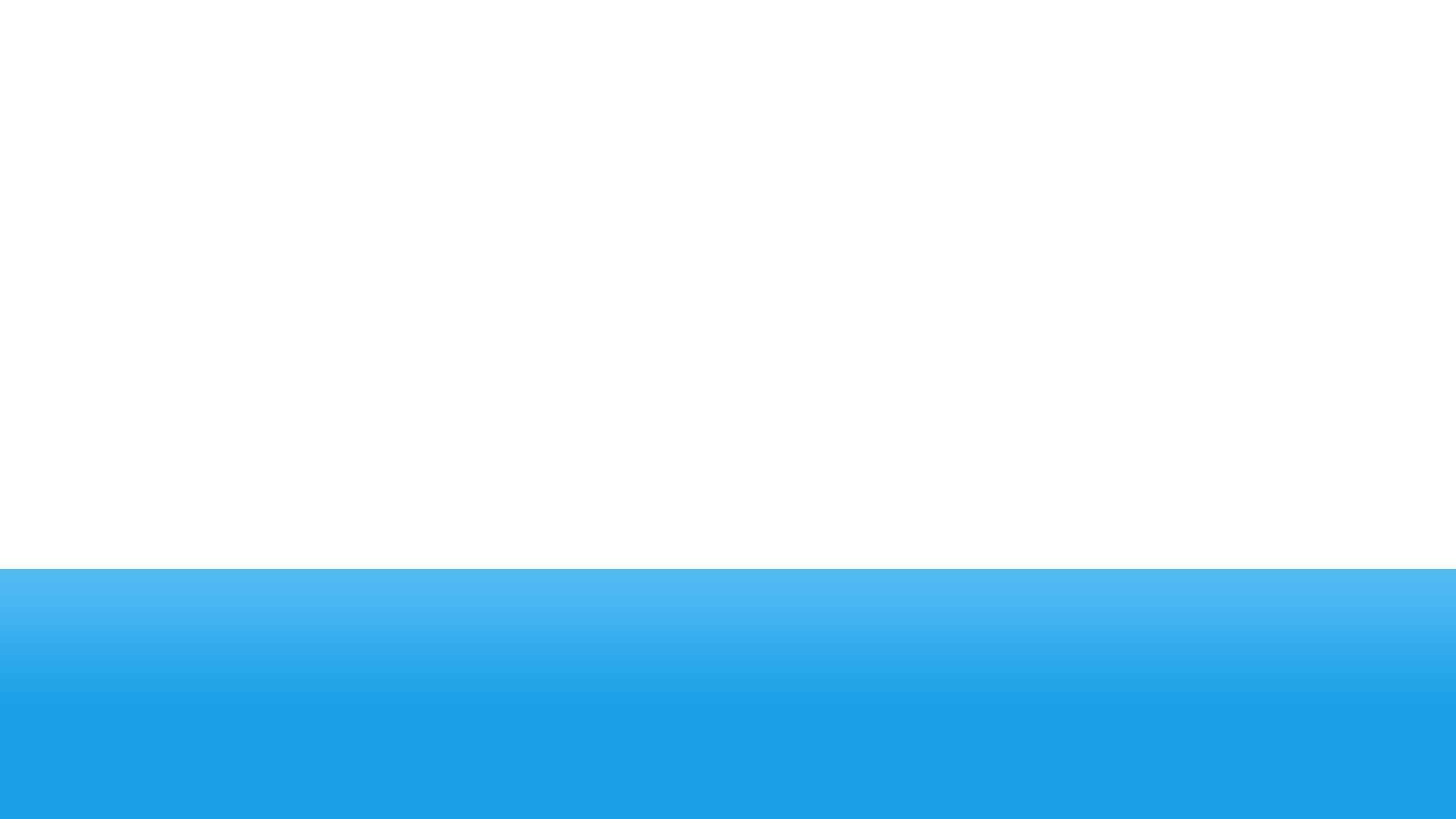 目录
1
2
3
4
研究背景
研究方案
研究过程
研究结果
输入您的简要内容，输入您的简要内容。输入您的简要内容，输入您的简要内容。输入您的简要内容，输入您的简要内容。输入您的简要内容，输入您的简要内容。输入您的简要内容，输入您的简要内容。输入您的简要内容，输入您的简要内容。输入您的简要内容，输入您的简要内容。
序言
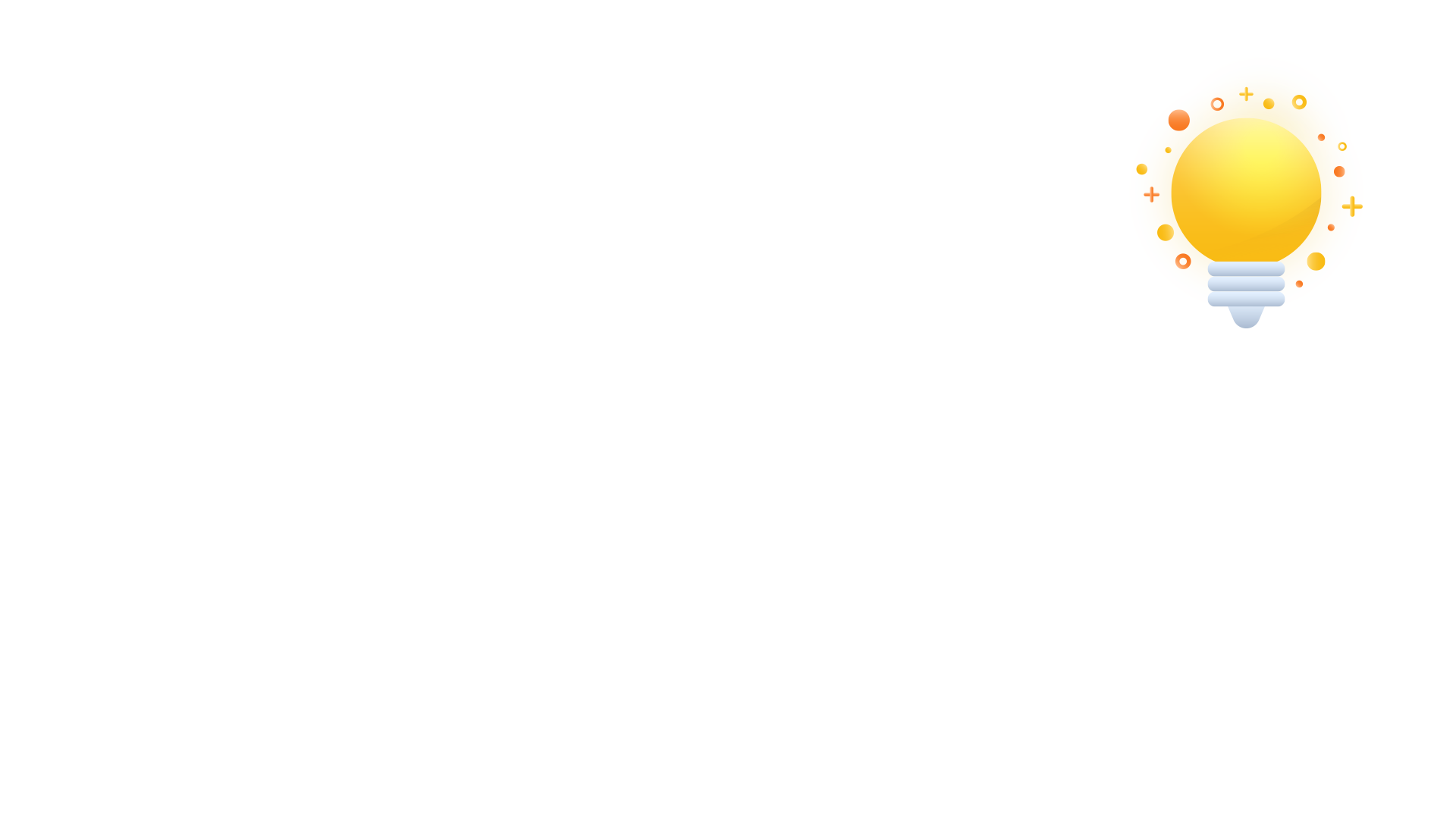 输入您的简要内容，输入您的简要内容。输入您的简要内容，输入您的简要内容。输入您的简要内容，输入您的简要内容。输入您的简要内容，输入您的简要内容。输入您的简要内容，输入您的简要内容。输入您的简要内容，输入您的简要内容。输入您的简要内容，输入您的简要内容。输入您的简要内容，输入您的简要内容。
研究背景
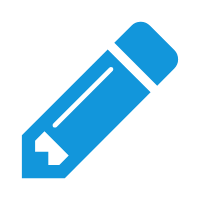 输入您的简要内容，输入您的简要内容。输入您的简要内容，输入您的简要内容。
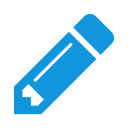 输入您的标题
输入您的标题
输入您的简要内容，输入您的简要内容。输入您的简要内容，输入您的简要内容。输入您的简要内容，输入您的简要内容。输入您的简要内容，输入您的简要内容。输入您的简要内容，输入您的简要内容。输入您的简要内容，输入您的简要内容。输入您的简要内容，输入您的简要内容。输入您的简要内容，输入您的简要内容。
图片
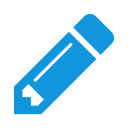 输入您的标题
输入您的标题
输入您的标题
输入您的标题
输入您的标题
输入您的简要内容，输入您的简要内容。输入您的简要内容，输入您的简要内容。输入您的简要内容，输入您的简要内容。输入您的简要内容，输入您的简要内容简要内容。
输入您的简要内容，输入您的简要内容。输入您的简要内容，输入您的简要内容。输入您的简要内容，输入您的简要内容。输入您的简要内容，输入您的简要内容简要内容。
输入您的简要内容，输入您的简要内容。输入您的简要内容，输入您的简要内容。输入您的简要内容，输入您的简要内容。输入您的简要内容，输入您的简要内容简要内容。
输入您的简要内容，输入您的简要内容。输入您的简要内容，输入您的简要内容。输入您的简要内容，输入您的简要内容。输入您的简要内容，输入您的简要内容简要内容。
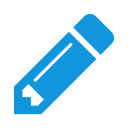 输入您的标题
标题内容
标题内容
输入您的简要内容，输入您的简要内容。输入您的简要内容，输入您的简要内容。
输入您的简要内容，输入您的简要内容。输入您的简要内容，输入您的简要内容。
输入您的简要内容，输入您的简要内容。输入您的简要内容，输入您的简要内容。
输入您的简要内容，输入您的简要内容。输入您的简要内容，输入您的简要内容。
标题内容
标题内容
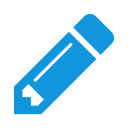 输入您的标题
输入您的简要内容，输入您的简要内容。输入您的简要内容，输入您的简要内容。输入您的简要内容，输入您的简要内容。
01
输入您的简要内容，输入您的简要内容。输入您的简要内容，输入您的简要内容。输入您的简要内容，输入您的简要内容。
02
02
输入您的简要内容，输入您的简要内容。输入您的简要内容，输入您的简要内容。输入您的简要内容，输入您的简要内容。
03
输入您的简要内容，输入您的简要内容。输入您的简要内容，输入您的简要内容。输入您的简要内容，输入您的简要内容。
04
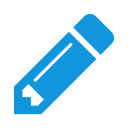 输入您的标题
点击输入标题
点击输入标题内容点击输入标题
内容点击输入标题内容标题内容
输入您的简要内容，输入您的简要内容。
79%
输入您的简要内容，输入您的简要内容。输入您的简要内容，输入您的简要内容。
点击输入标题
输入您的简要内容，输入您的简要内容。
输入您的简要内容，输入您的简要内容。输入您的简要内容，输入您的简要内容。输入您的简要内容，输入您的简要内容。输入您的简要内容，输入您的简要内容。输入您的简要内容，输入您的简要内容。输入您的简要内容，输入您的简要内容。输入您的简要内容，输入您的简要内容。输入您的简要内容，输入您的简要内容。输入您的简要内容，输入您的简要内容。输入您的简要内容，输入您的简要内容。输入您的简要内容，输入您的简要内容。输入您的简要内容，输入您的简要内容。
点击输入标题
输入您的简要内容，输入您的简要内容。
点击输入标题
输入您的简要内容，输入您的简要内容。
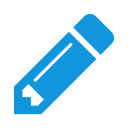 输入您的标题
输入标题
输入您的简要内容，输入您的简要内容。输入您的简要内容，输入您的简要内容。输入您的简要内容，输入您的简要内容。输入您的简要内容，输入您的简要内容。
输入您的简要内容，输入您的简要内容。输入您的简要内容，输入您的简要内容。输入您的简要内容，输入您的简要内容。
点击输入标题
输入标题
输入您的简要内容，输入您的简要内容。输入您的简要内容，输入您的简要内容。输入您的简要内容，输入您的简要内容。输入您的简要内容，输入您的简要内容。
输入您的简要内容，输入您的简要内容。输入您的简要内容，输入您的简要内容。输入您的简要内容，输入您的简要内容。
点击输入标题
研究方案
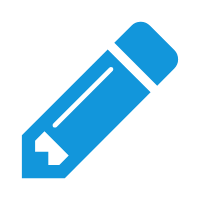 输入您的简要内容，输入您的简要内容。输入您的简要内容，输入您的简要内容。
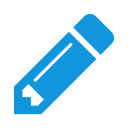 输入您的标题
输入您的简要内容，输入您的简要内容。输入您的简要内容，输入您的简要内容。输入您的简要内容，输入您的简要内容。输入您的简要内容，输入您的简要内容。输入您的简要内容，输入您的简要内容。输入您的简要内容，输入您的简要内容。输入您的简要内容，输入您的简要内容。
点击输入标题
点击输入标题
点击输入标题
输入您的简要内容，输入您的简要内容。输入您的简要内容，输入您的简要内容。输入您的简要内容，输入您的简要内容。输入您的简要内容，输入您的简要内容。输入您的简要内容，输入您的简要内容。输入您的简要内容，输入您的简要内容。
点击输入标题
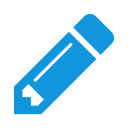 输入您的标题
点击添加标题
点击添加标题
点击添加标题
点击添加标题
点击输入简要文字内容文字内容概括精炼
点击输入简要文字内容文字内容概括精炼
点击输入简要文字内容文字内容概括精炼
点击输入简要文字内容文字内容概括精炼
点击添加标题
点击添加标题
点击添加标题
点击输入简要文字内容文字内容概括精炼
点击输入简要文字内容文字内容概括精炼
点击输入简要文字内容文字内容概括精炼
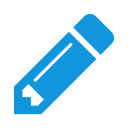 输入您的标题
单击此处编辑
01
02
单击此处编辑
输入您的简要内容，输入您的简要内容。输入您的简要内容。
输入您的简要内容，输入您的简要内容。输入您的简要内容。
输入标题
06
03
单击此处编辑
单击此处编辑
输入您的简要内容，输入您的简要内容。输入您的简要内容。
输入您的简要内容，输入您的简要内容。输入您的简要内容。
05
04
单击此处编辑
单击此处编辑
输入您的简要内容，输入您的简要内容。输入您的简要内容。
输入您的简要内容，输入您的简要内容。输入您的简要内容。
研究过程
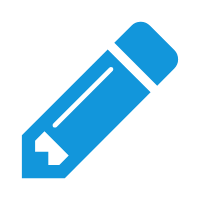 输入您的简要内容，输入您的简要内容。输入您的简要内容，输入您的简要内容。
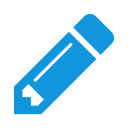 输入您的标题
点击编辑
点击编辑
输入您的简要内容，输入您的简要内容。输入您的简要内容。
输入您的简要内容，输入您的简要内容。输入您的简要内容。
点击编辑
点击输入标题
输入您的简要内容，输入您的简要内容。输入您的简要内容。
输入您的简要内容，输入您的简要内容，输入您的简要内容。输入您的简要内容。
点击编辑
点击编辑
输入您的简要内容，输入您的简要内容。输入您的简要内容。
输入您的简要内容，输入您的简要内容。输入您的简要内容。
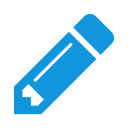 输入您的标题
95%
80%
67%
60%
50%
21%
单击编辑
单击编辑
单击编辑
单击编辑
单击编辑
单击编辑
输入您的简要内容，输入您的简要内容。输入您的简要内容，输入您的简要内容。输入您的简要内容，输入您的简要内容。输入您的简要内容，输入您的简要内容。输入您的简要内容，输入您的简要内容。输入您的简要内容，输入您的简要内容。输入您的简要内容，输入您的简要内容。输入您的简要内容，输入您的简要内容。
研究结果
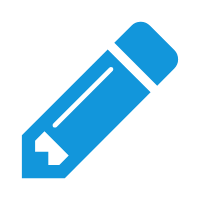 输入您的简要内容，输入您的简要内容。输入您的简要内容，输入您的简要内容。
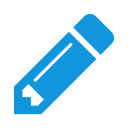 输入您的标题
此处编辑
此处编辑
输入您的简要内容，输入您的简要内容。
输入您的简要内容，输入您的简要内容
此处编辑
此处编辑
输入您的简要内容，输入您的简要内容
输入您的简要内容，输入您的简要内容
此处编辑
输入您的简要内容，输入您的简要内容
输入您的简要内容，输入您的简要内容。输入您的简要内容，输入您的简要内容。
85%
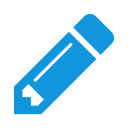 输入您的标题
10%
输入您的简要内容，输入您的简要内容。输入您的简要内容，输入您的简要内容。输入您的简要内容，输入您的简要内容。输入您的简要内容，输入您的简要内容。输入您的简要内容，输入您的简要内容。输入您的简要内容，输入您的简要内容。输入您的简要内容，输入您的简要内容。输入您的简要内容，输入您的简要内容。输入您的简要内容，输入您的简要内容。输入您的简要内容，输入您的简要内容。输入您的简要内容。
单击输入标题
25%
单击输入标题
请输入标题
单击添加说明
20%
单击输入标题
8%
单击输入标题
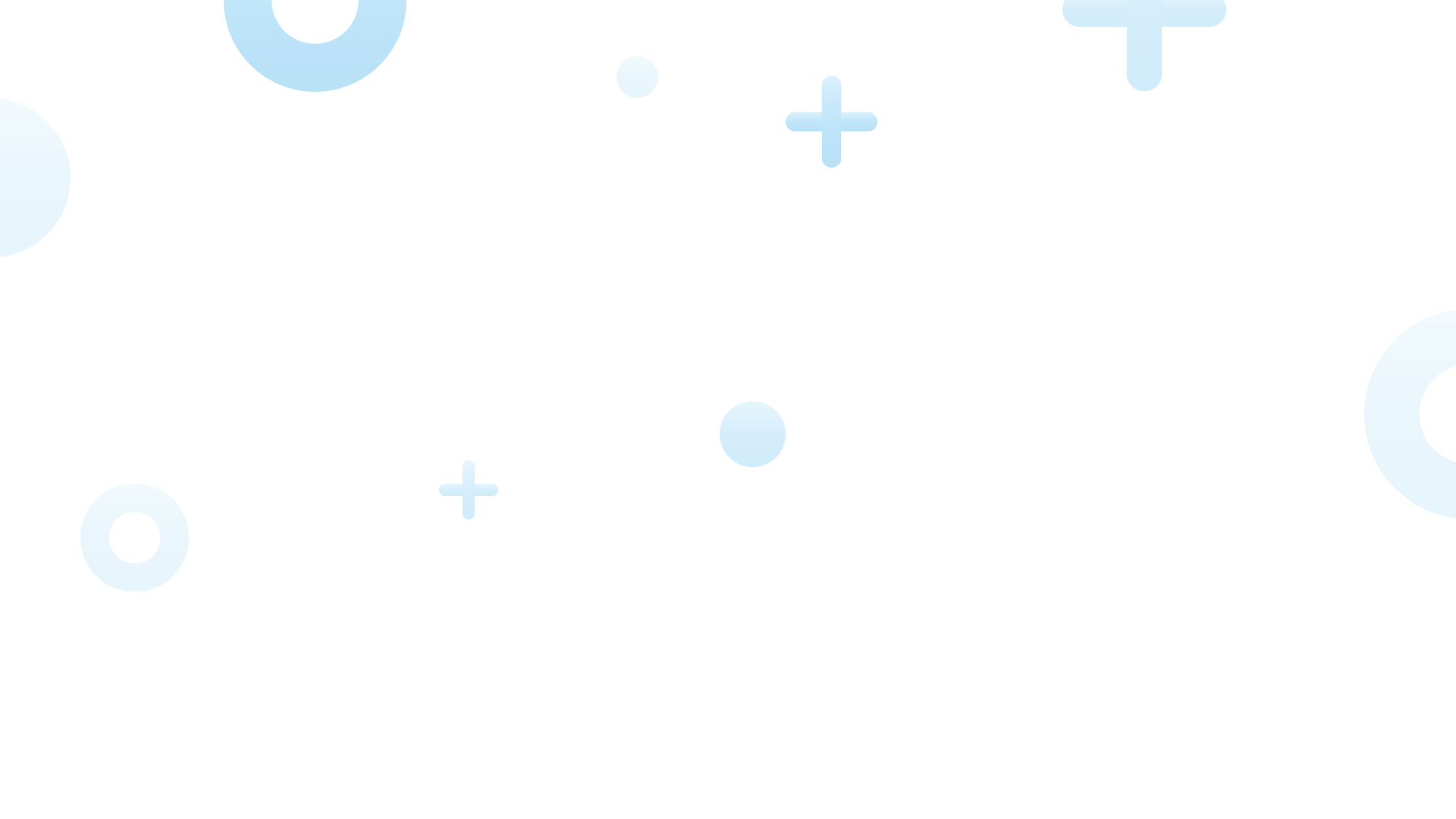 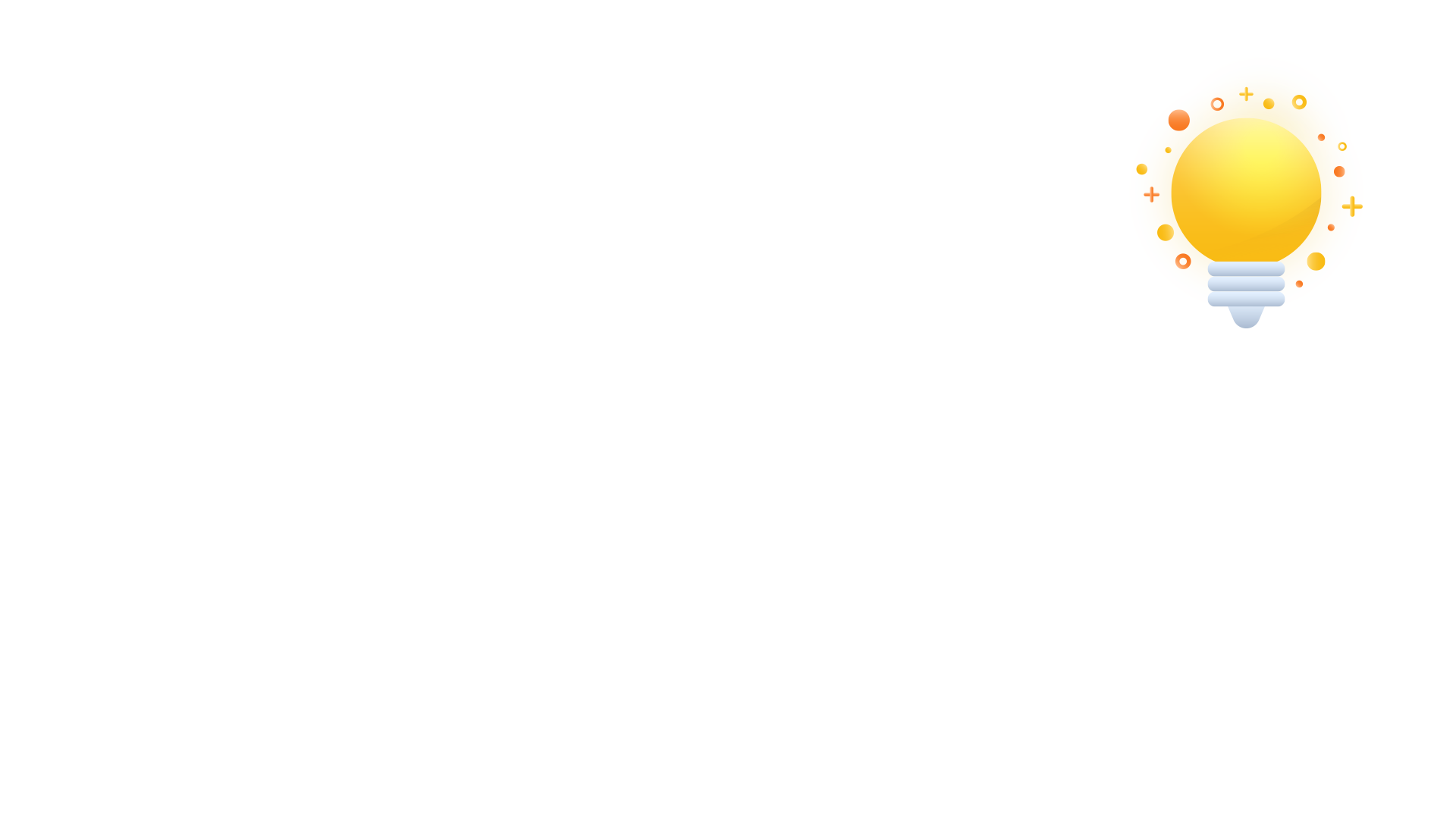 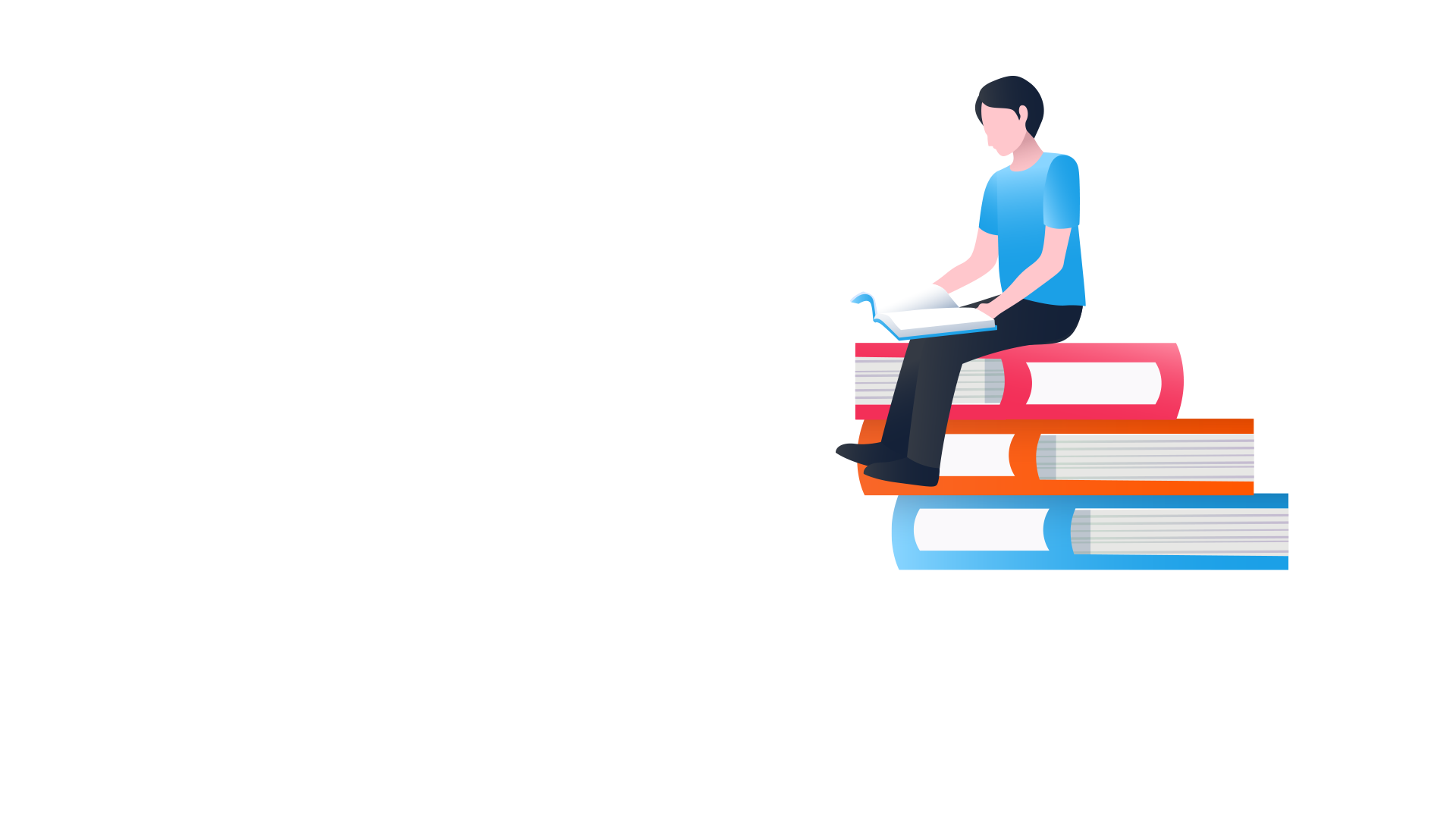 感谢导师
输入副标题输入副标题输入副标题输入副标题输入副标题副标题副标题
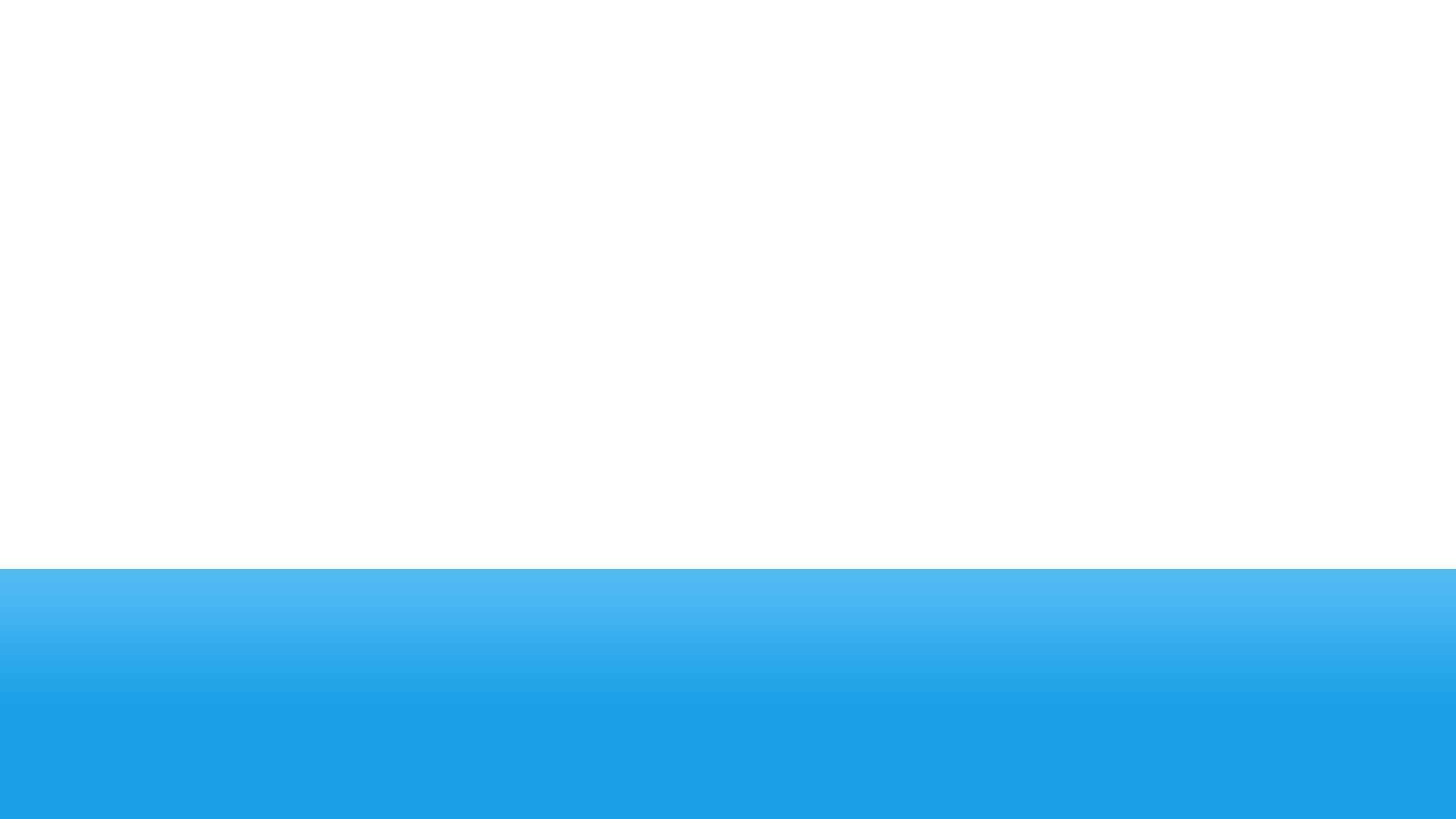